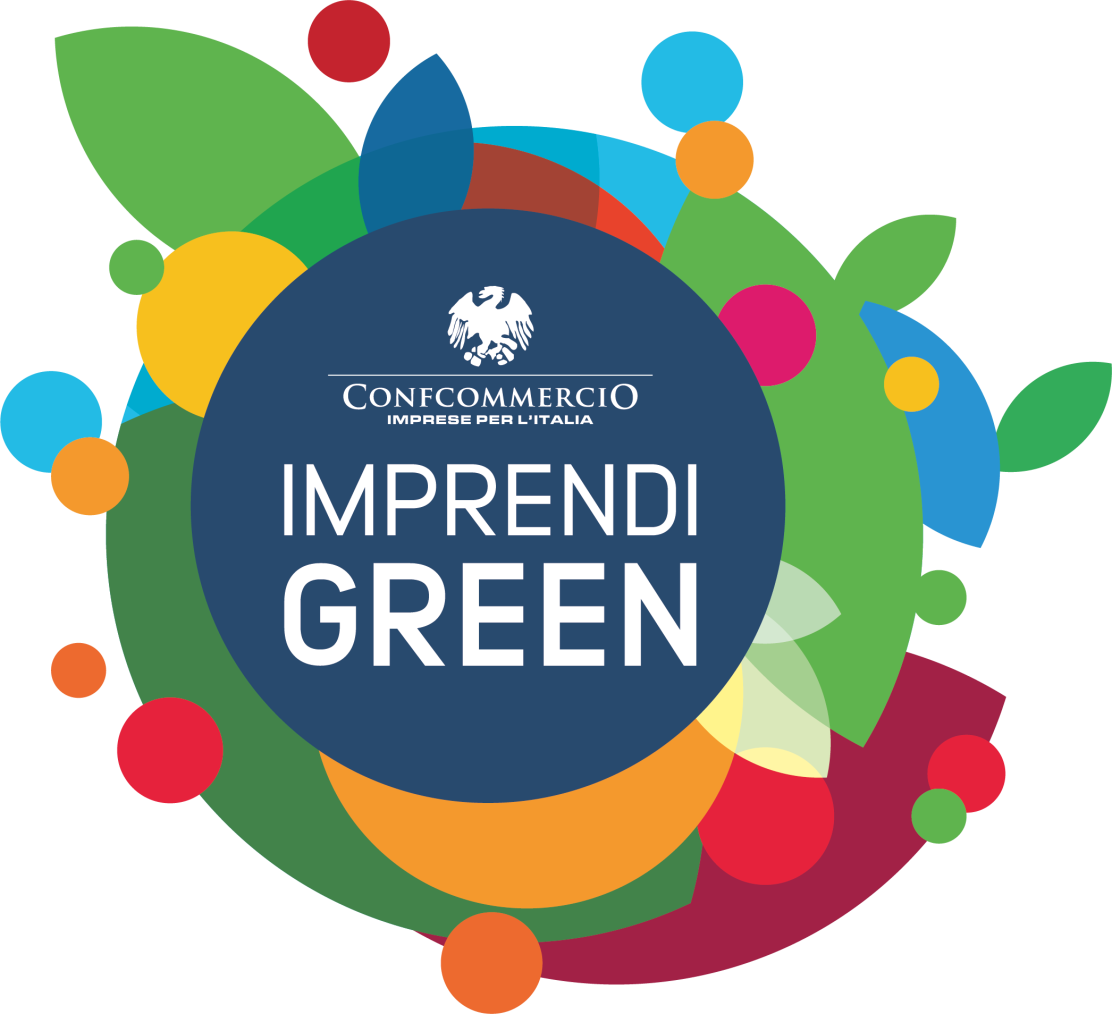 IMPRENDIGREENIl sistema di qualificazione delle imprese sostenibili
Pierpaolo Masciocchi, Responsabile Settore Ambiente, Utilities e Sicurezza di Confcommercio
27 marzo 2024
Cos’è ImprendiGreen
È un sistema di qualificazione ambientale che si sostanzia nell’assegnazione di un marchio ad imprese ed associazioni che si sono maggiormente distinte sui temi della sostenibilità. 
È accessibile dal sito imprendigreen.confcommercio.it
2
Inserire il titolo della presentazione (Menu visualizza › Schema diapositive › diapositiva principale)
qualificare imprese e associazioni che hanno investito nella sostenibilità
Obiettivi
far emergere e diffondere le buone pratiche più innovative
dare evidenza all’impegno volontario assunto da nostro tessuto imprenditoriale e del contributo al raggiungimento degli obiettivi dell’Agenda 2030 dell’Onu
Imprendigreen – Il sistema di qualificazione delle imprese sostenibili
3
Caratteristiche delle buone pratiche
Imprendigreen – Il sistema di qualificazione delle imprese sostenibili
4
Attribuzione del punteggio e controlli
Le modalità di attribuzione del riconoscimento sono stabilite da un disciplinare messo a punto dalla Scuola Universitaria Superiore Sant’Anna di Pisa. 

I controlli sono effettuati da Uniter, dalle Associazioni confederali e da Confcommercio che, tramite la Commissione di valutazione, verifica la regolarità delle check list prima di assegnare il logo. 

In caso di difformità si procede con l’immediata revoca del riconoscimento.
Imprendigreen – Il sistema di qualificazione delle imprese sostenibili
5
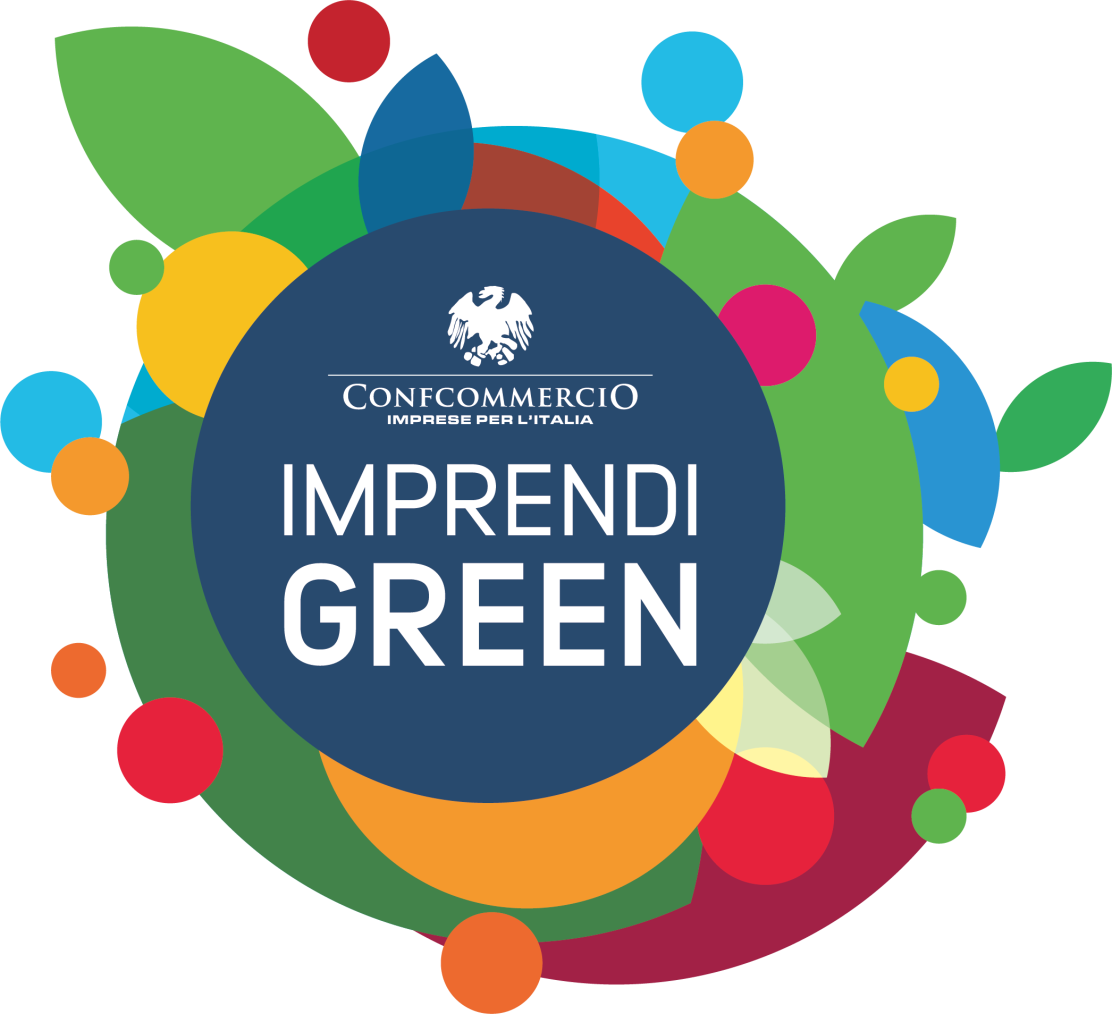